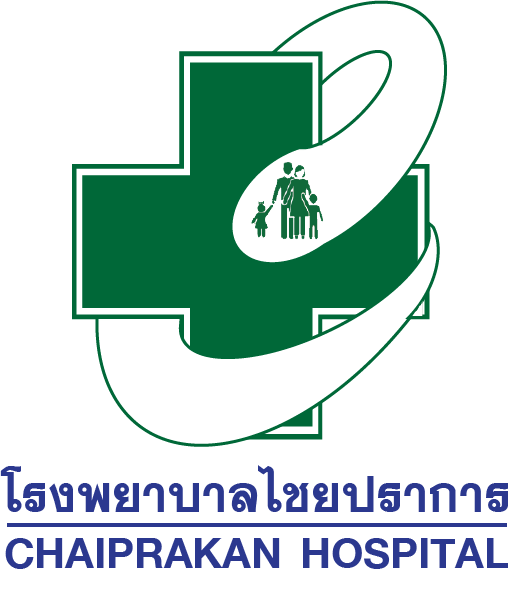 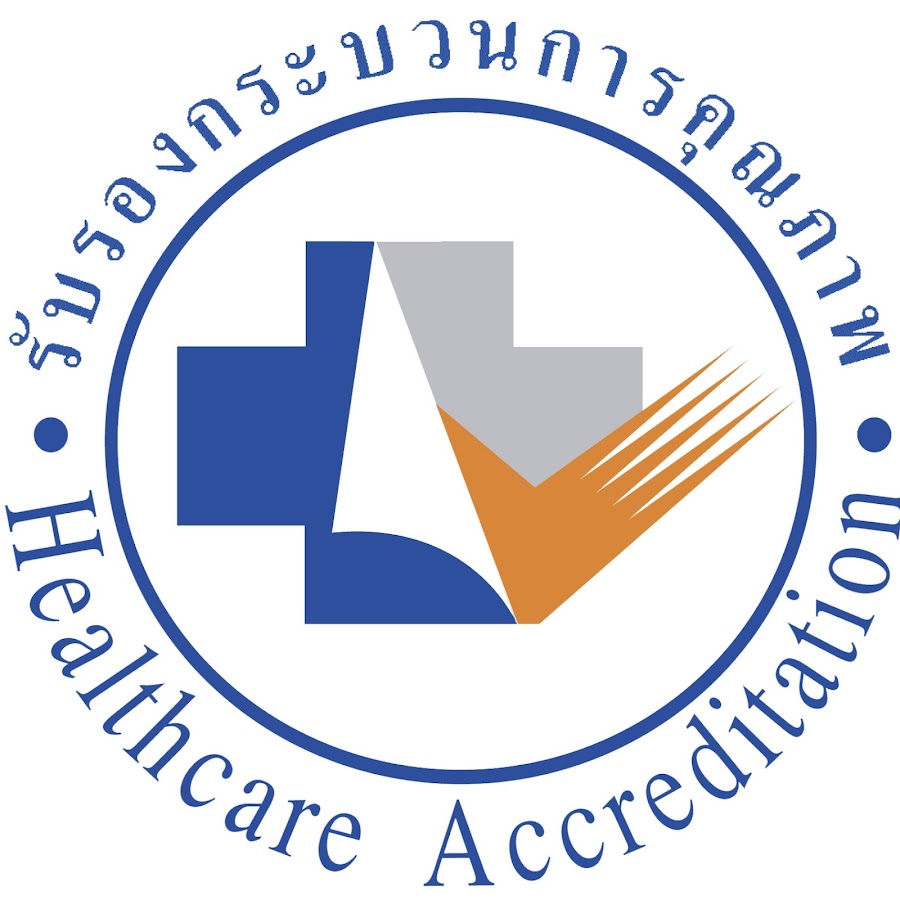 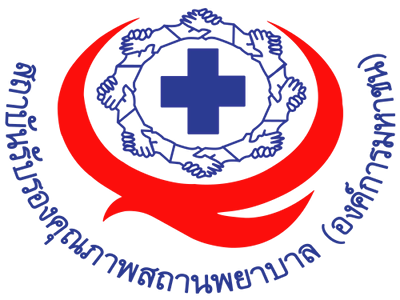 โรงพยาบาลไชยปราการ
ยินดีต้อนรับ
อาจารย์XXXX  XXXXXXXX
สถาบันรับรองคุณภาพสถานพยาบาล (สรพ.)
ด้วยความยินดียิ่ง
วันที่  xx  xxxxxxxx  2566
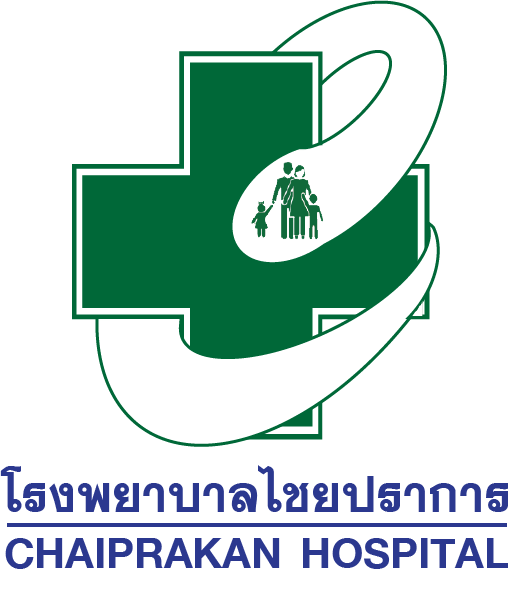 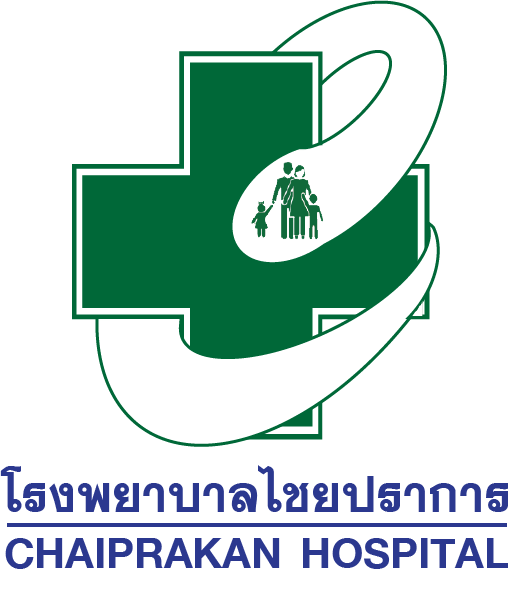 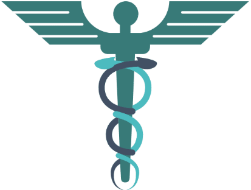 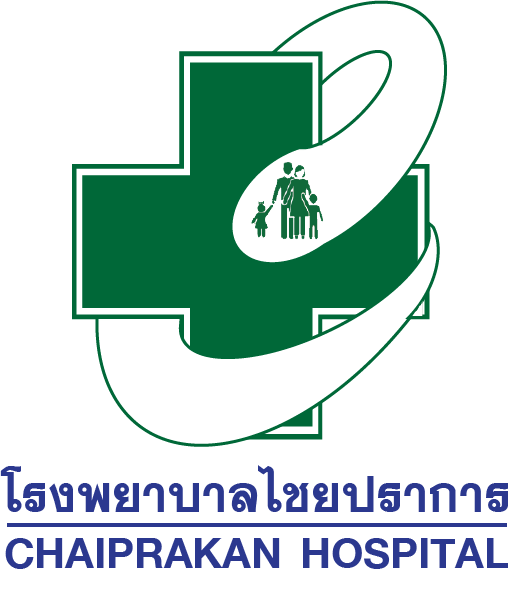 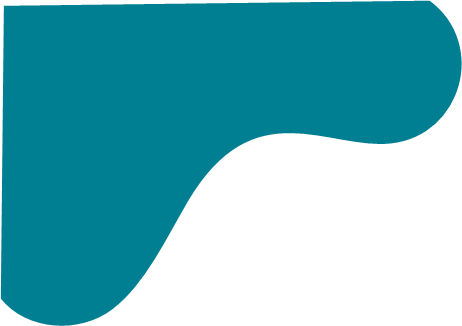 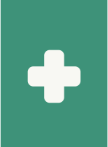 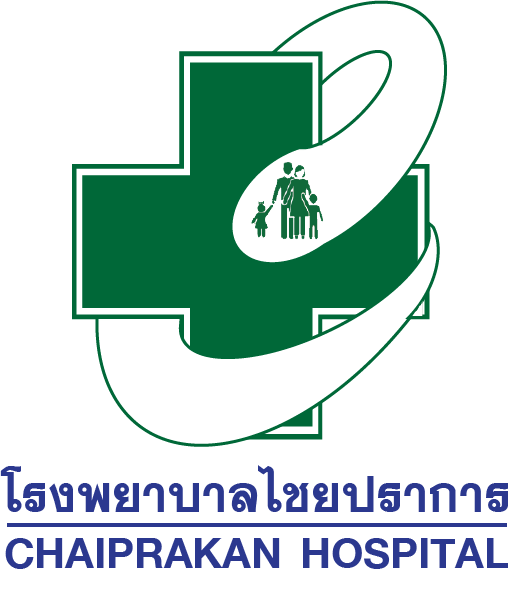 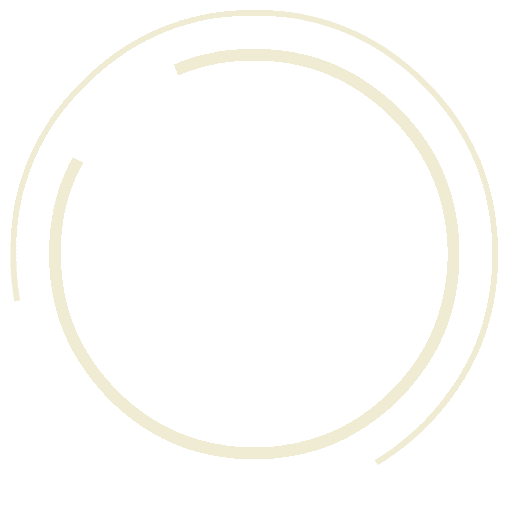 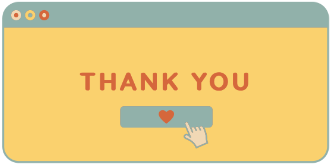 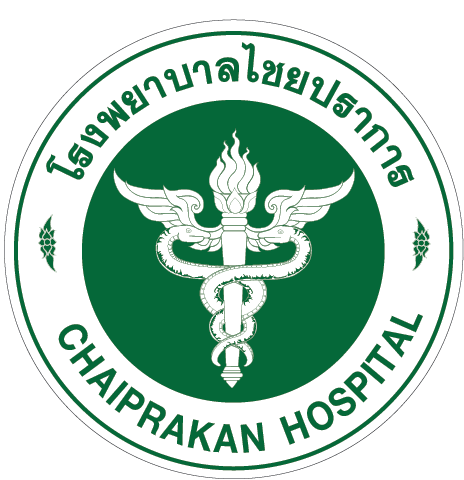 ขอบคุณครับ/ค่ะ
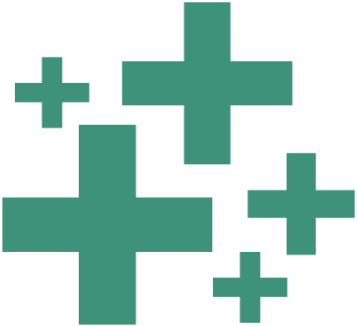 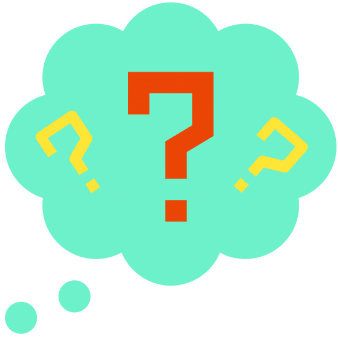 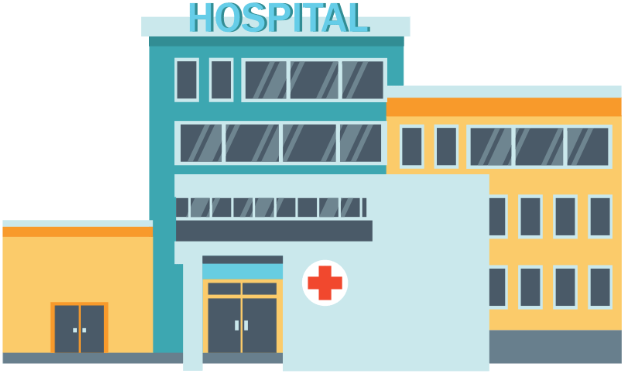 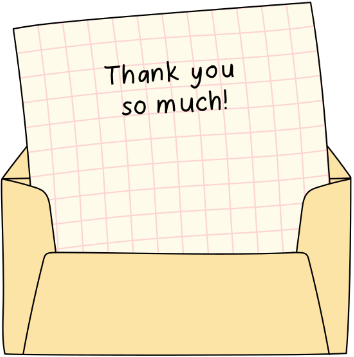 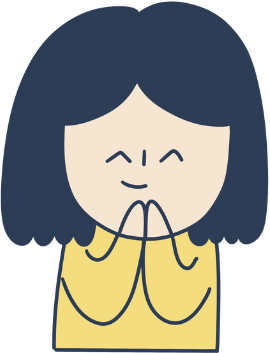 โรงพยาบาลไชยปราการ
Chaiprakan Hospital